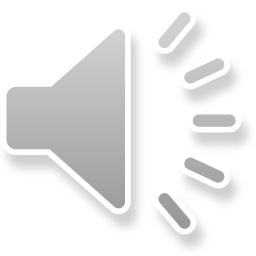 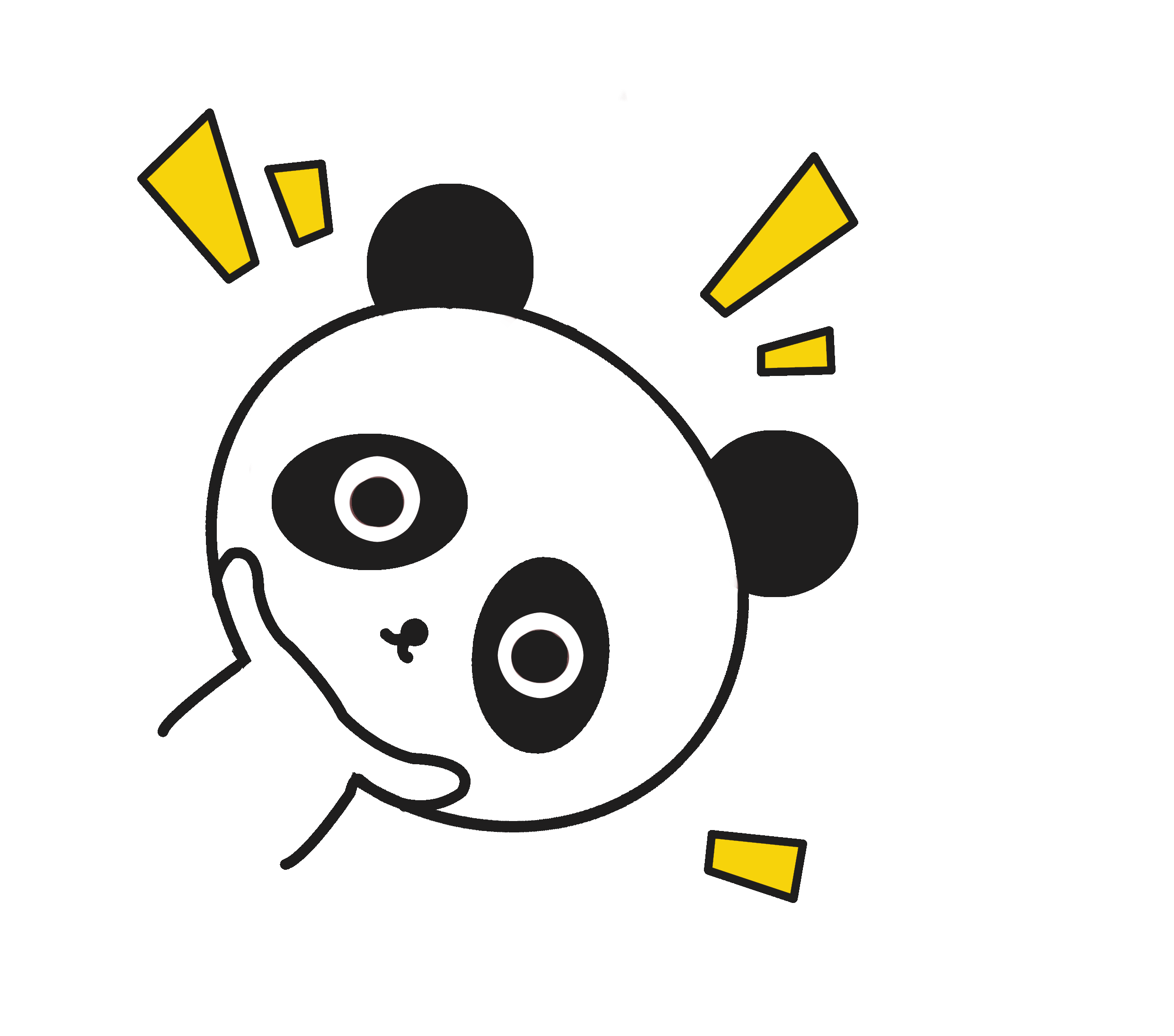 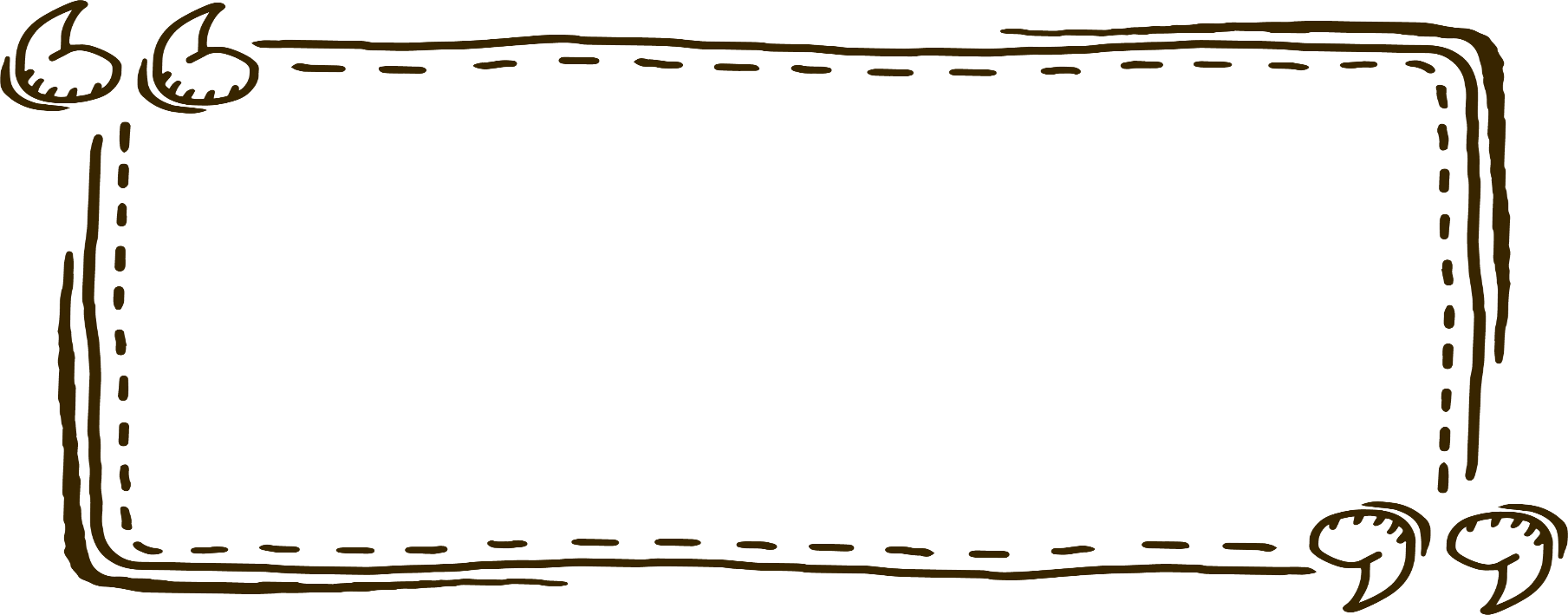 卡通熊猫通用模板
汇报人：PPT818  汇报时间：xxxx
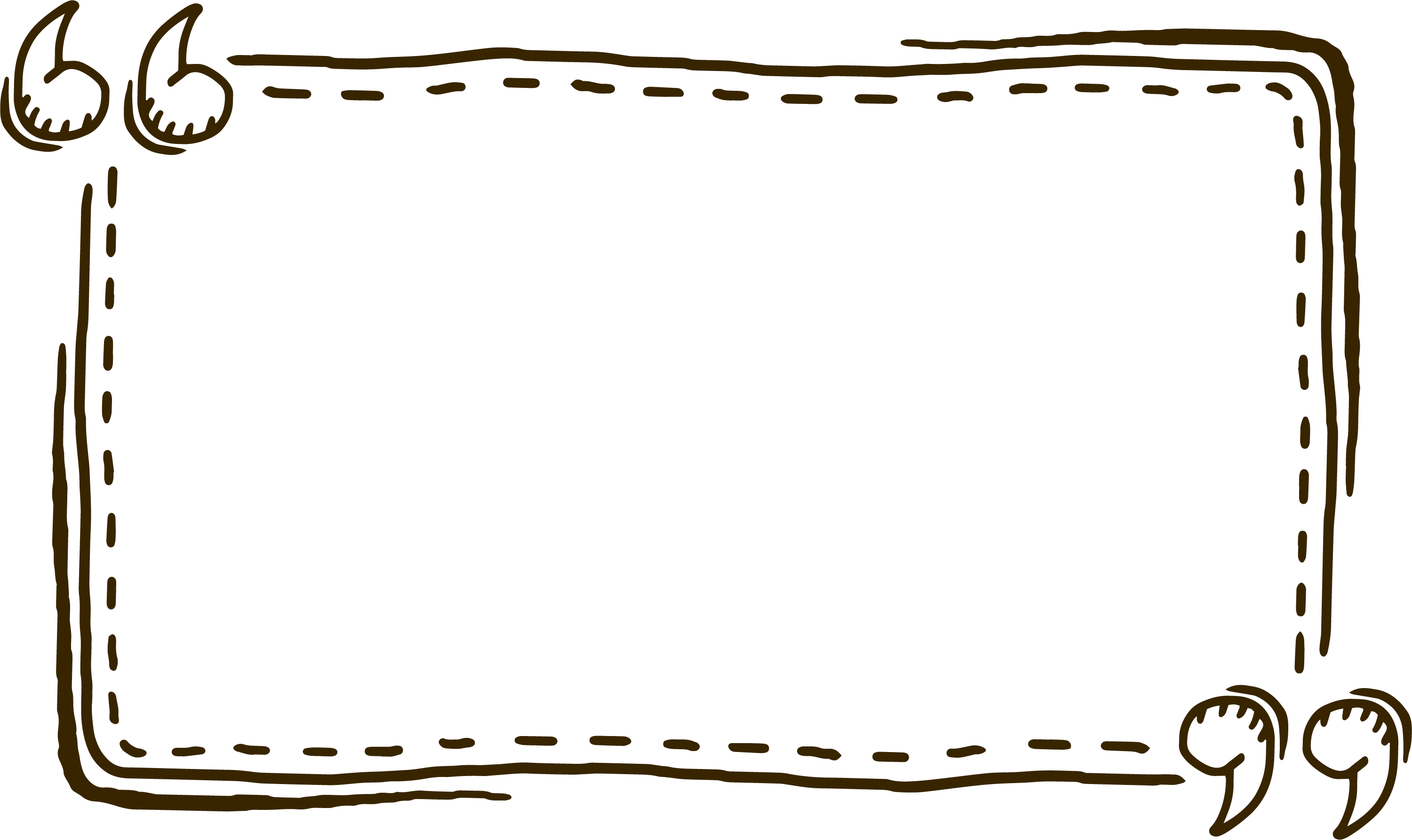 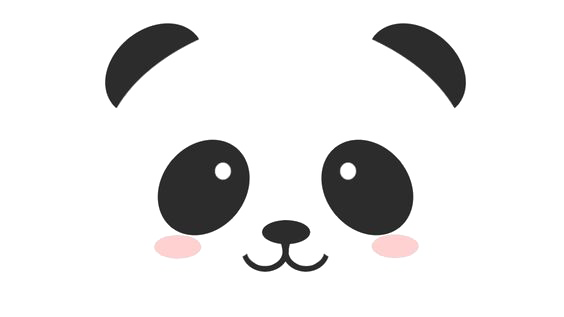 Part 1： Add Your Title
Part 2： Add Your Title
Part 3： Add Your Title
Part 4： Add Your Title
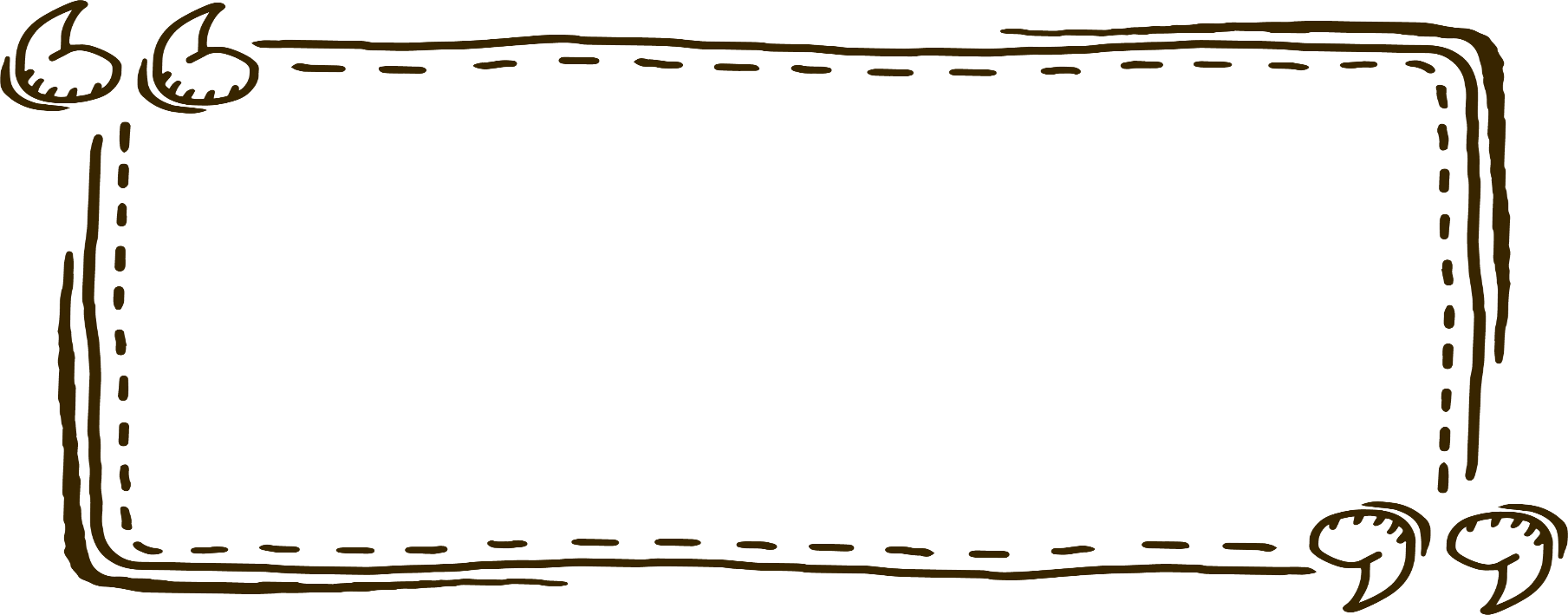 第一部分
添加您的小标题
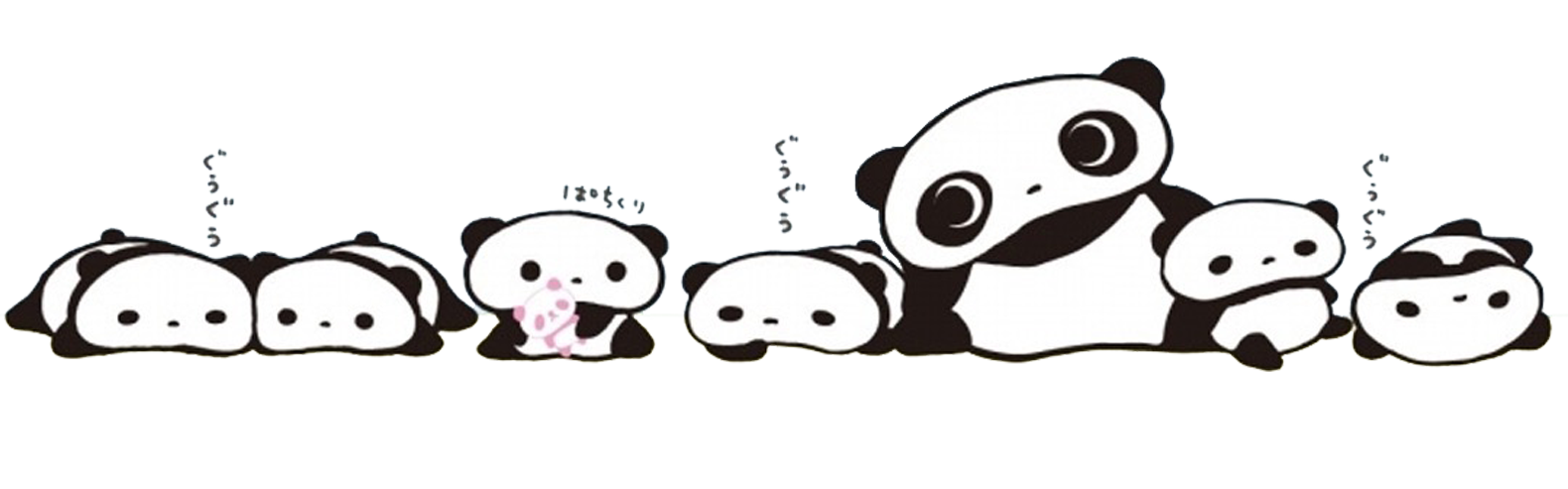 请输入您的标题
YOU TITLE HERE
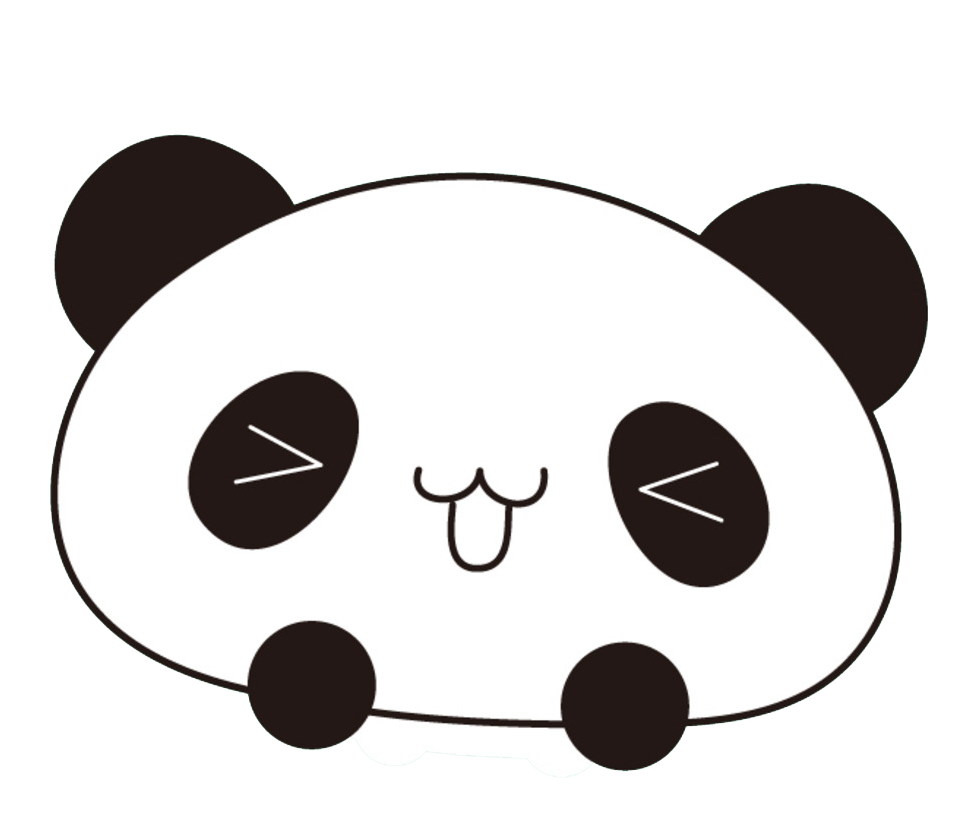 卡通可爱
卡通可爱
Lorem ipsum dolor sit amet, consectetur adipisicing elit,
Lorem ipsum dolor sit amet, consectetur adipisicing elit,
01：Add Your Title Here
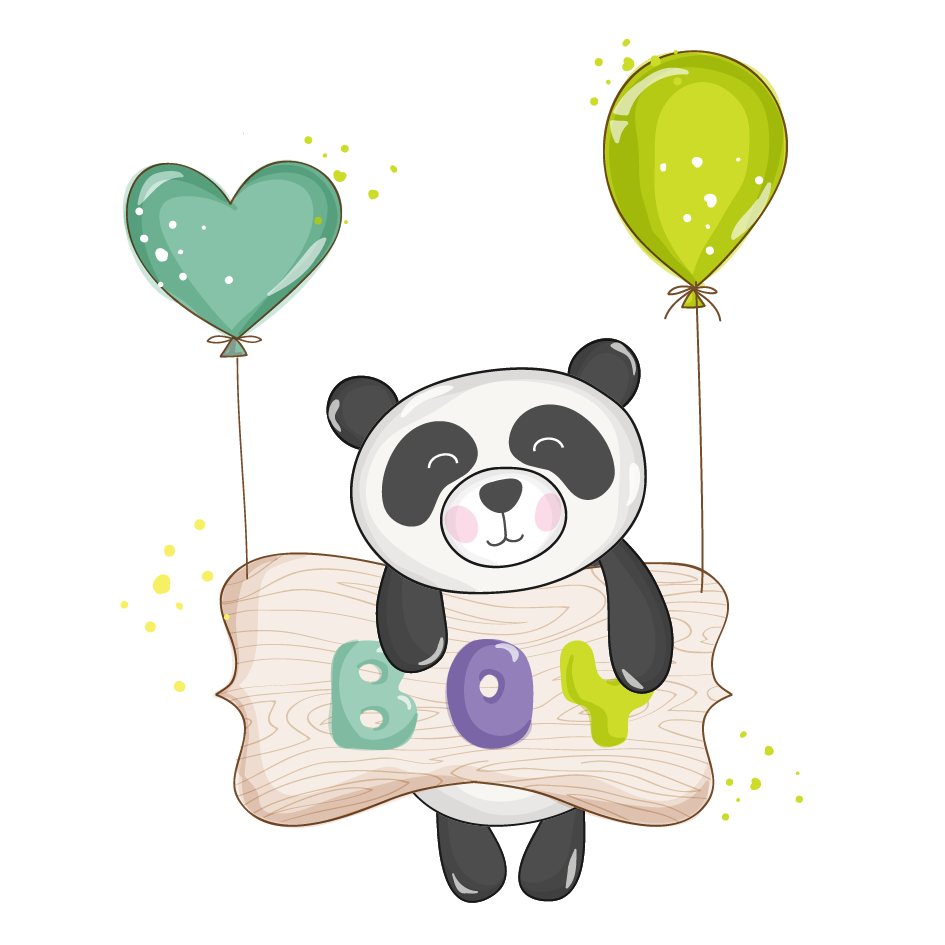 添加标题
添加您的小标题添加您的小标题添加您的小标题添加您的小标题
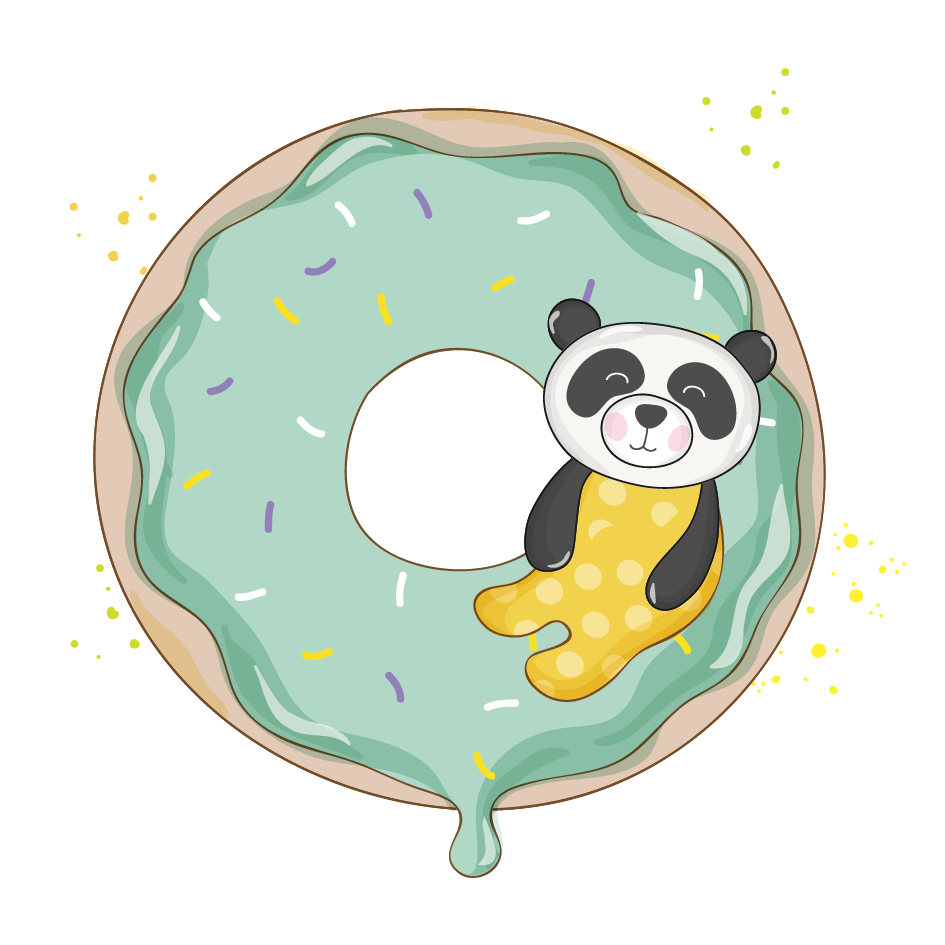 添加标题
添加您的小标题添加您的小标题添加您的小标题添加您的小标题
02：Add Your Title Here
This often exists in
a man of 60 more than a boy of 20. Nobody grows old merely by a number of years.
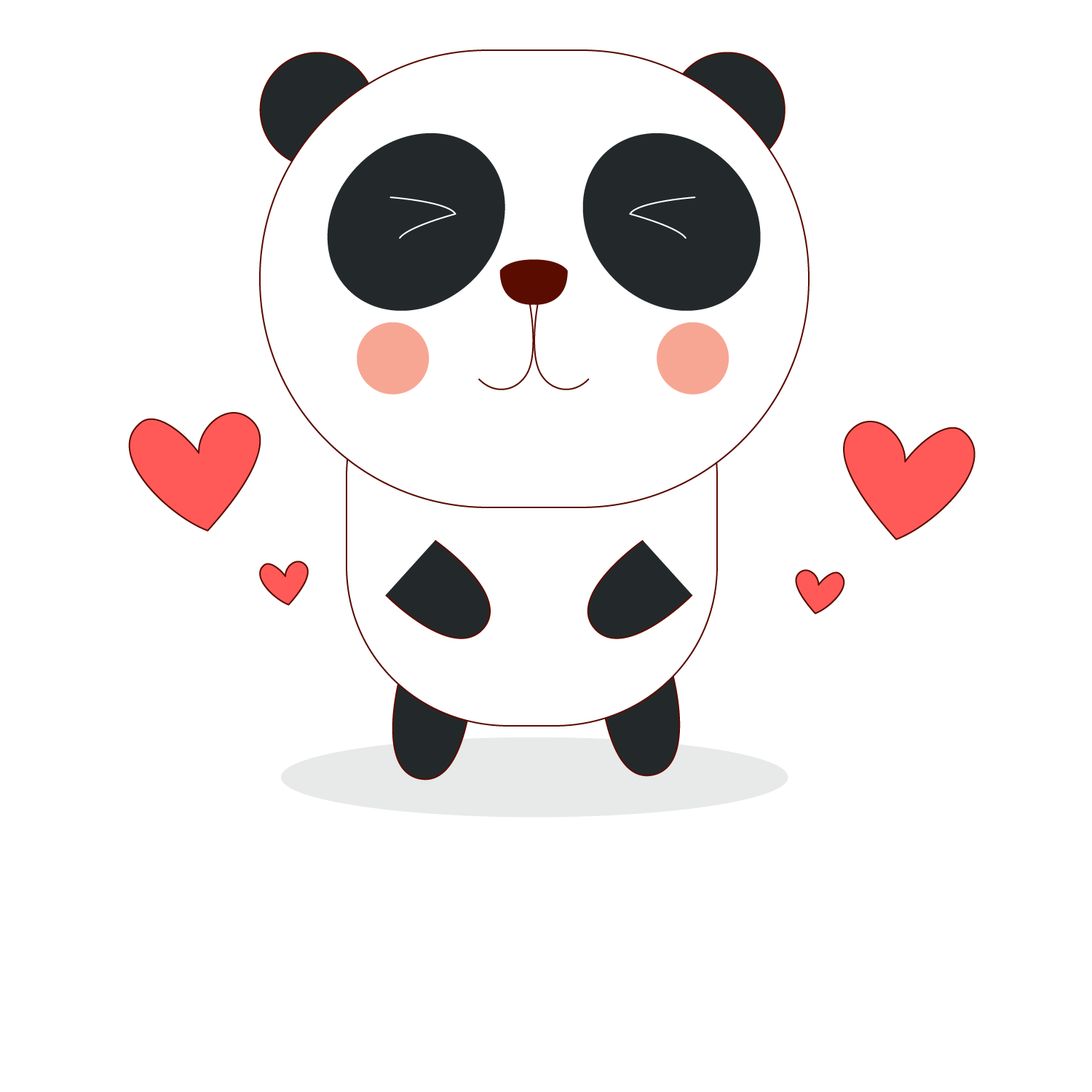 Youth means
a temperamental predominance of courage over timidity, of the appetite for adventure over the love of ease.
We grow old
by deserting our ideals  gradually.
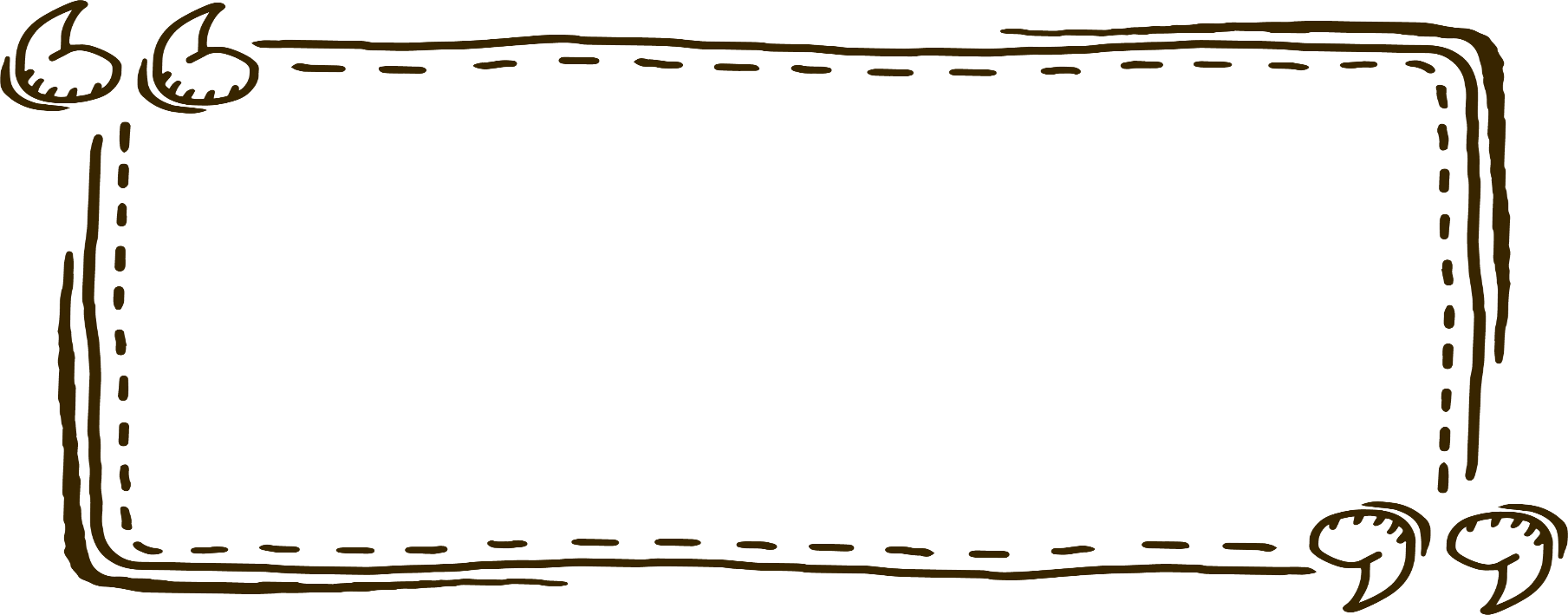 第二部分
添加您的小标题
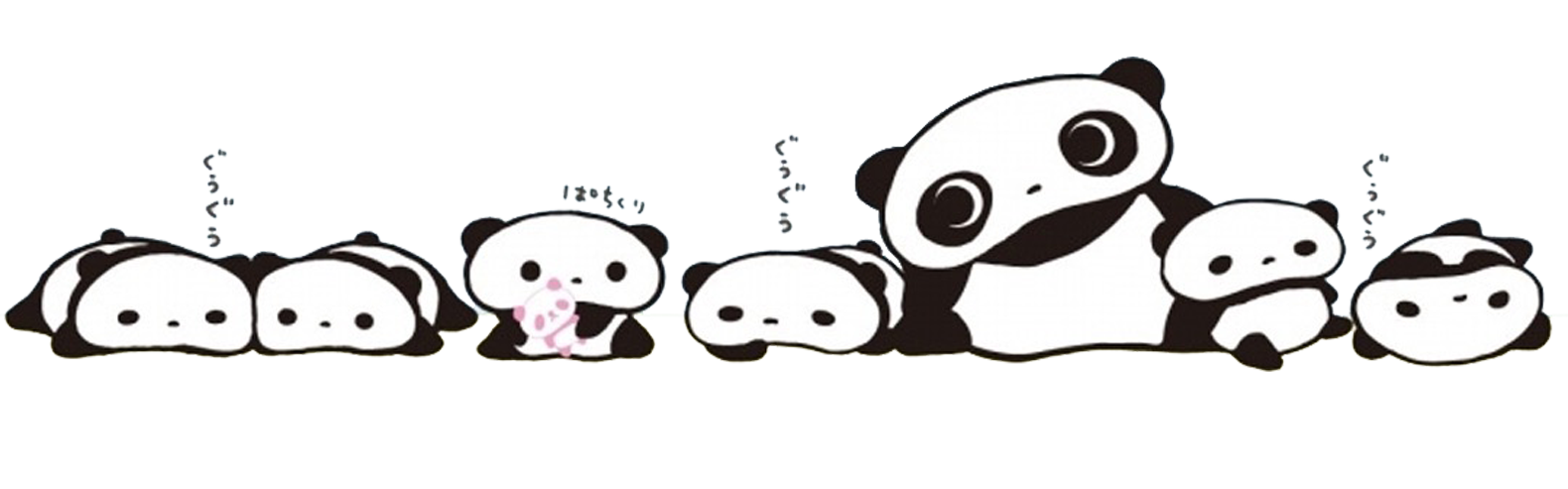 请输入您的标题
YOU TITLE HERE
卡通可爱熊猫
卡通可爱熊猫
卡通可爱熊猫
Lorem ipsum dolor sit amet, consectetur adipisicing elit,
Lorem ipsum dolor sit amet, consectetur adipisicing elit,
Lorem ipsum dolor sit amet, consectetur adipisicing elit,
01：Add Your Title Here
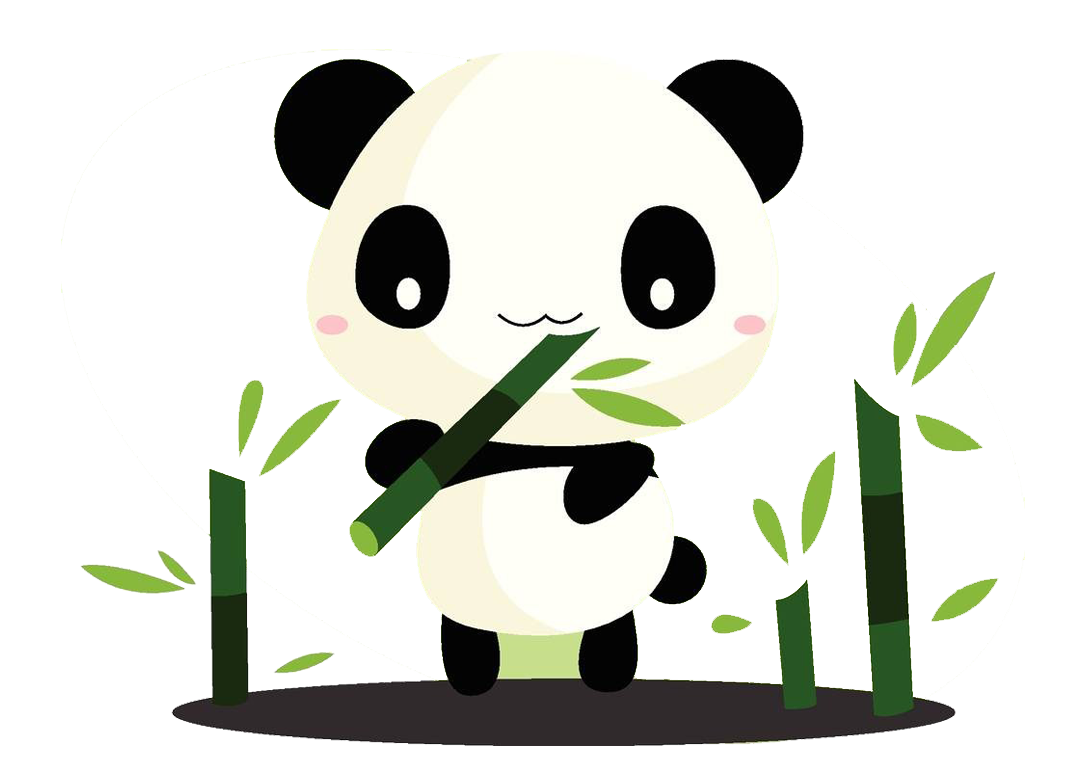 卡通可爱熊猫
Lorem ipsum dolor sit amet, consectetur adipisicing elit, sed do eiusmod tempor incididunt ut labore et dolore magna aliqua.
Lorem ipsum dolor sit amet, consectetur adipisicing elit, sed do eiusmod tempor incididunt ut
02：Add Your Title Here
添加标题
添加您的小标题添加您的小标题添加您的小标题添加您的小标题
添加标题
添加您的小标题添加您的小标题添加您的小标题添加您的小标题
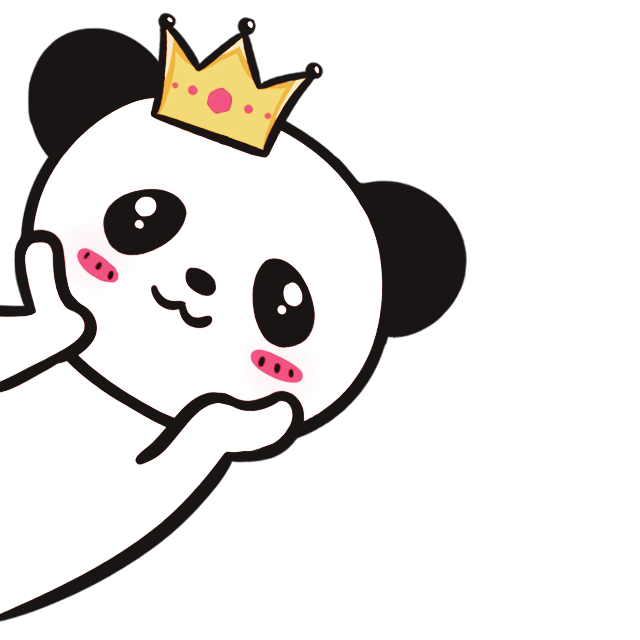 添加标题
添加您的小标题添加您的小标题添加您的小标题添加您的小标题
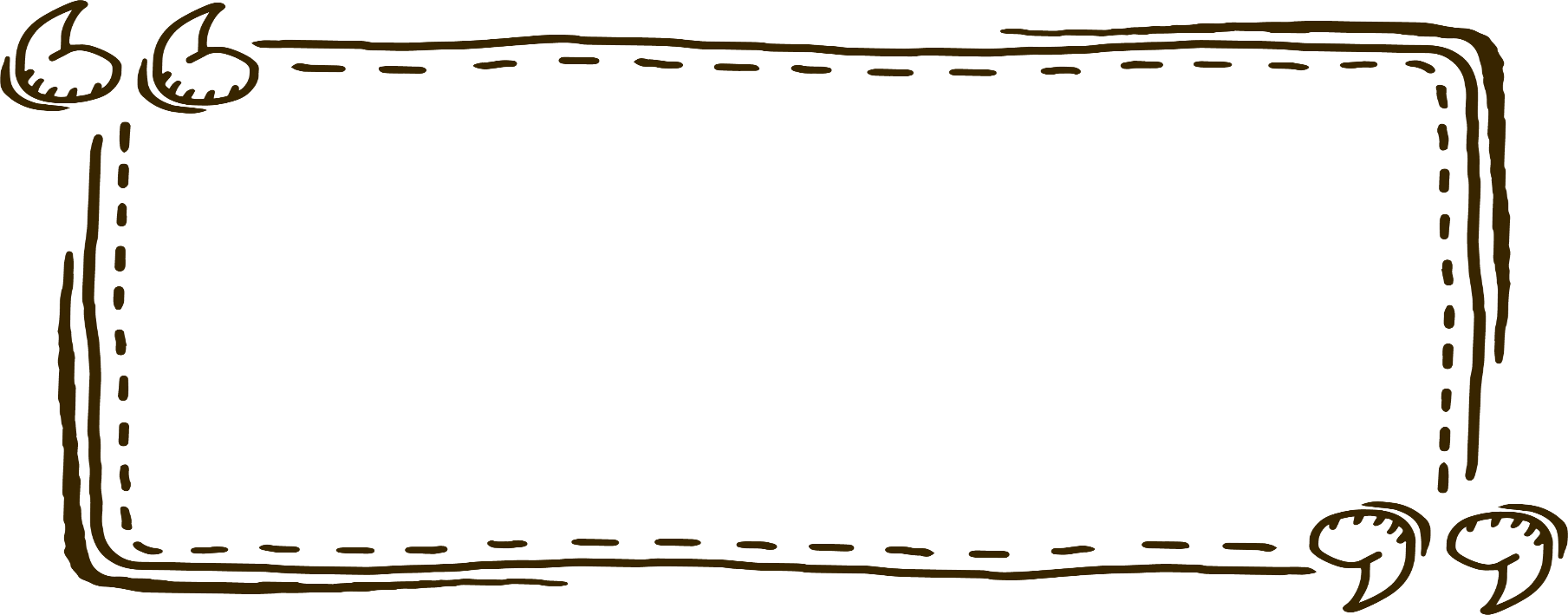 第三部分
添加您的小标题
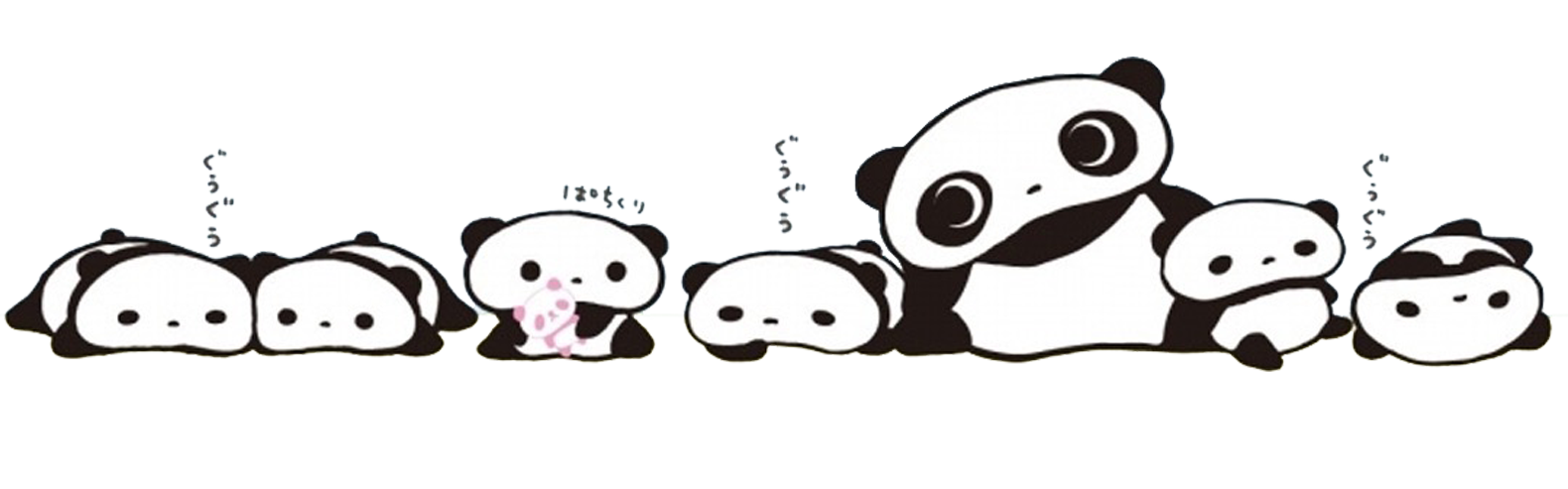 01：Add Your Title Here
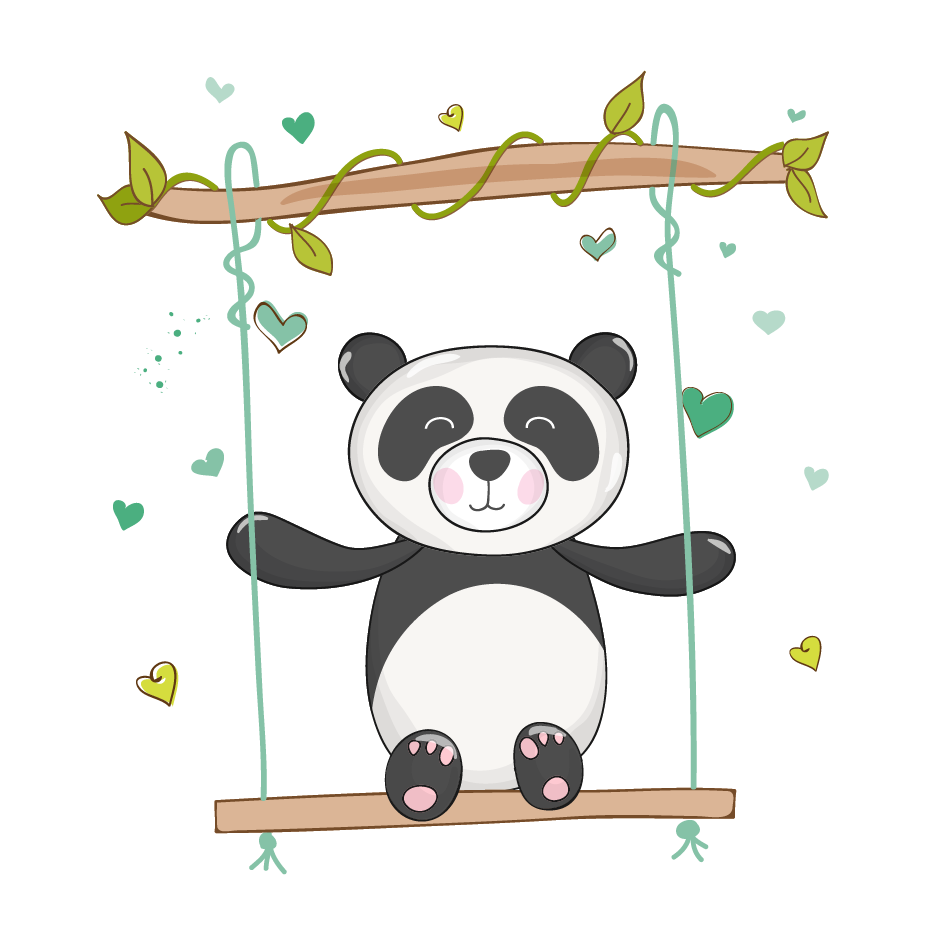 卡通可爱熊猫
Lorem ipsum dolor sit amet, consectetur adipisicing elit, sed do eiusmod tempor incididunt ut labore et dolore magna aliqua.
Lorem ipsum dolor sit amet, consectetur adipisicing elit, sed do eiusmod tempor incididunt ut
02：Add Your Title Here
As long as your aerials are up, to catch waves of optimism;
There’s hope you may die young at 80,thank you so much.
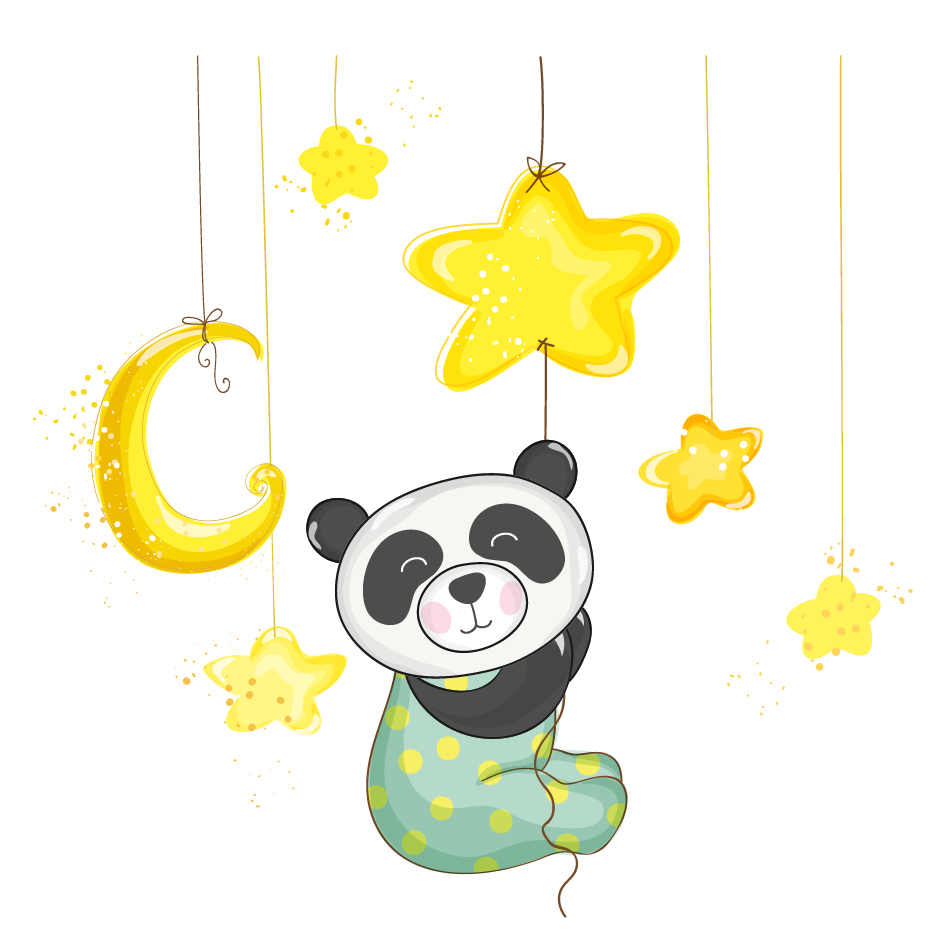 03：Add Your Title Here
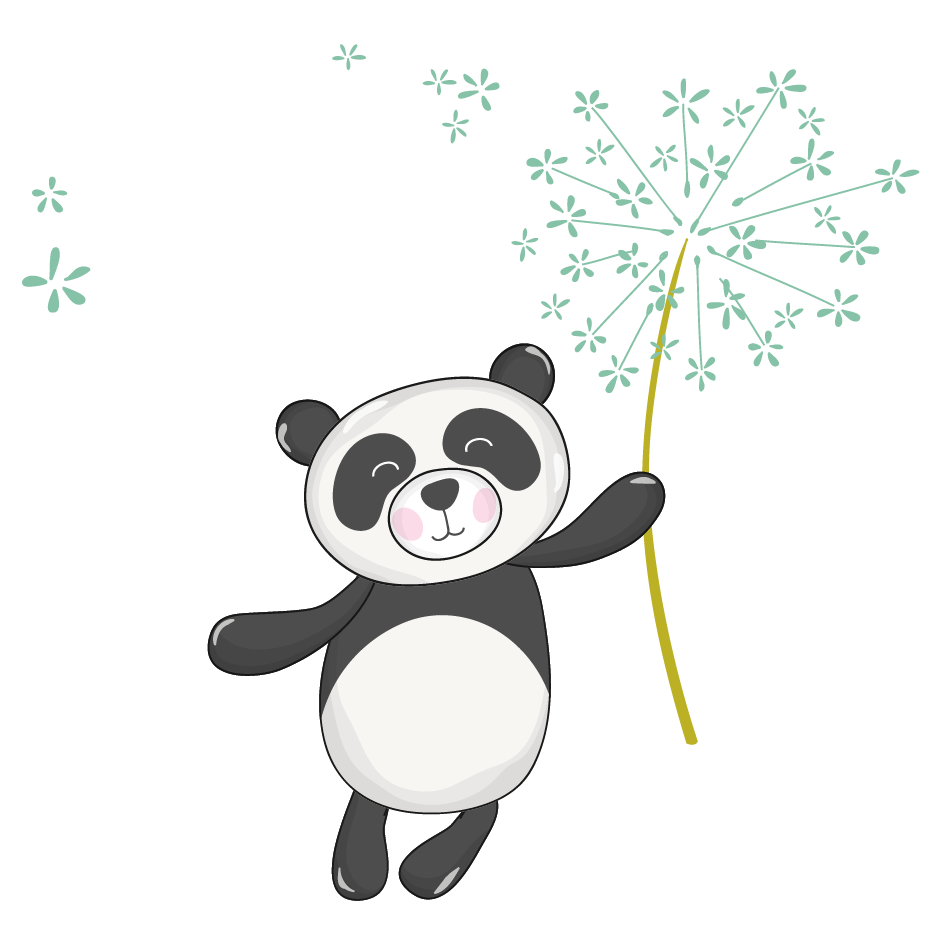 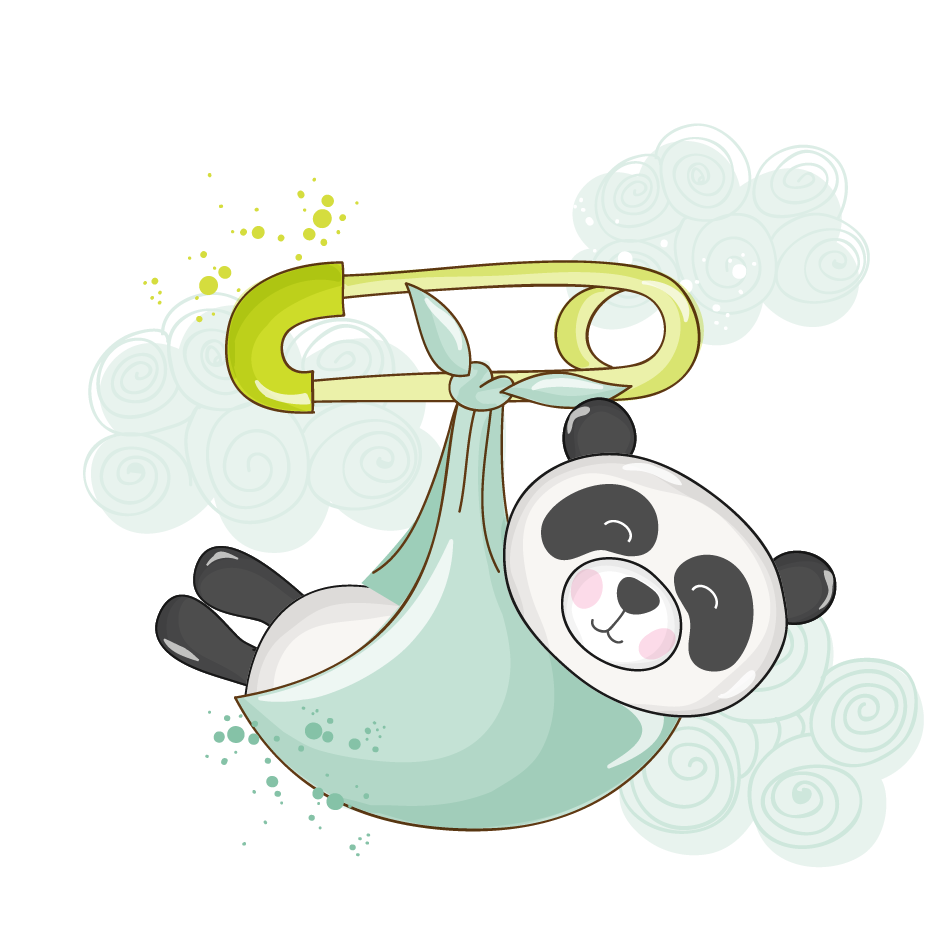 添加标题
添加您的小标题添加您的小标题添加您的小标题添加您的小标题
添加标题
添加您的小标题添加您的小标题添加您的小标题添加您的小标题
添加标题
添加您的小标题添加您的小标题添加您的小标题添加您的小标题
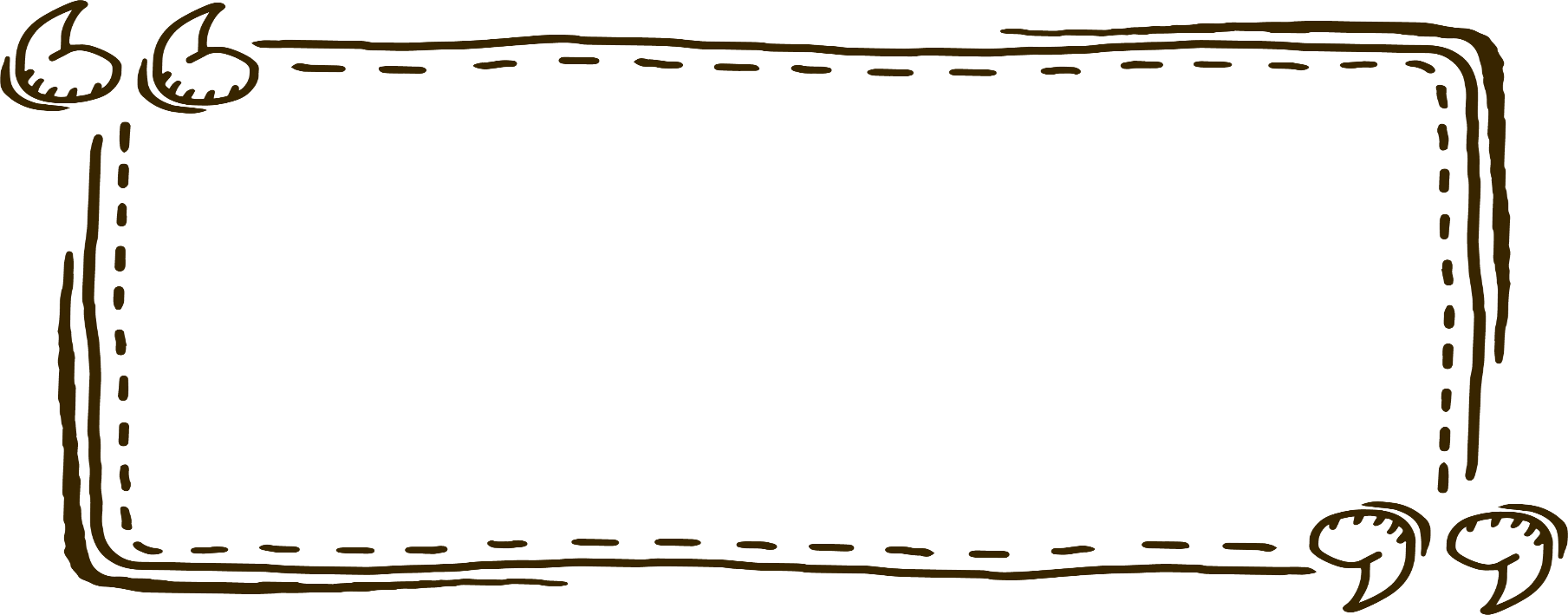 第四部分
添加您的小标题
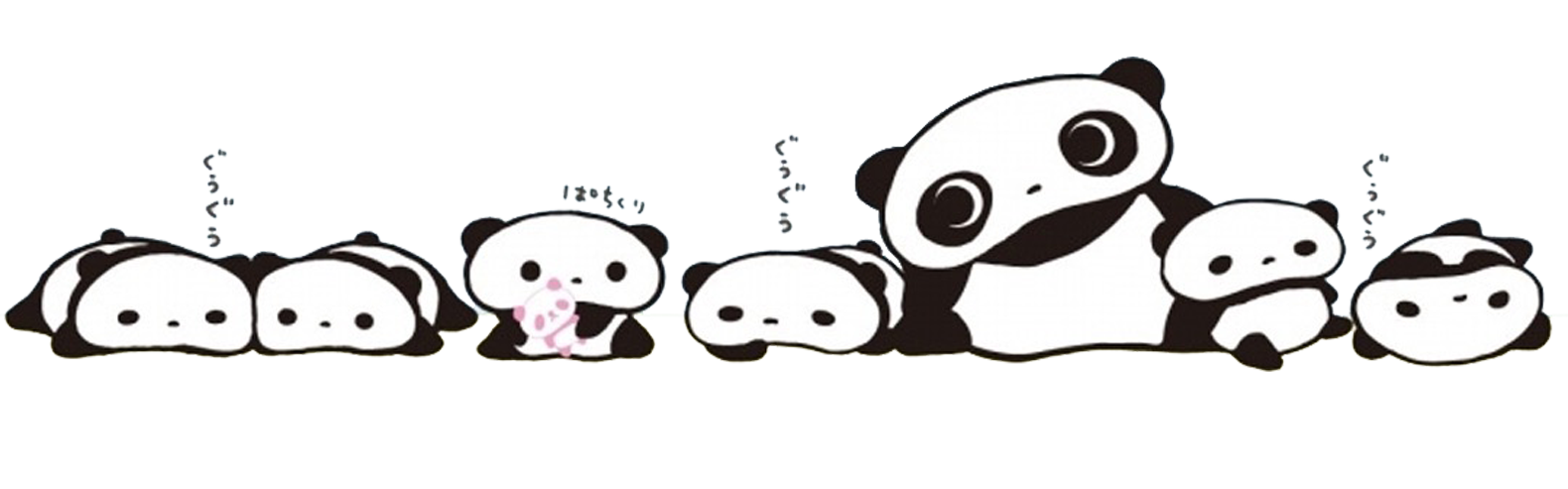 01：Add Your Title Here
This often exists in a man of 60 more than a boy of 20.
Nobody grows old merely by a number of years. We grow old by deserting our ideals.
Youth
01：Add Your Title Here
卡通可爱熊猫
Lorem ipsum dolor sit amet, consectetur adipisicing elit, sed do eiusmod tempor incididunt ut labore et dolore magna aliqua.
Lorem ipsum dolor sit amet, consectetur adipisicing elit, sed do eiusmod tempor incididunt ut
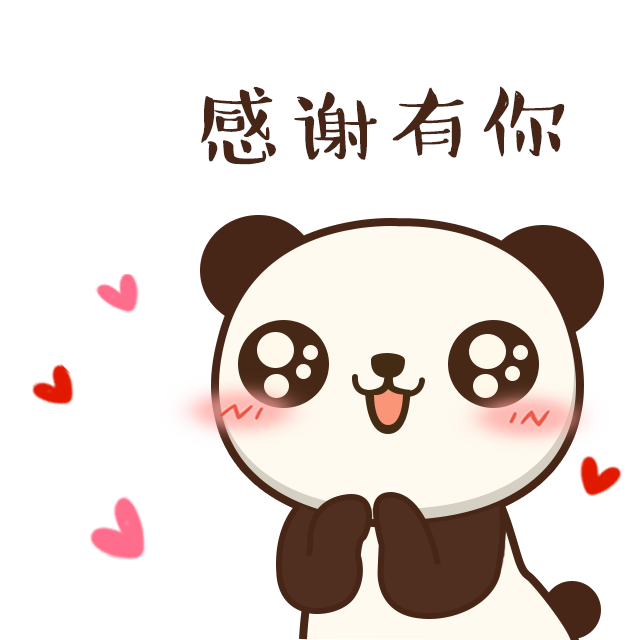 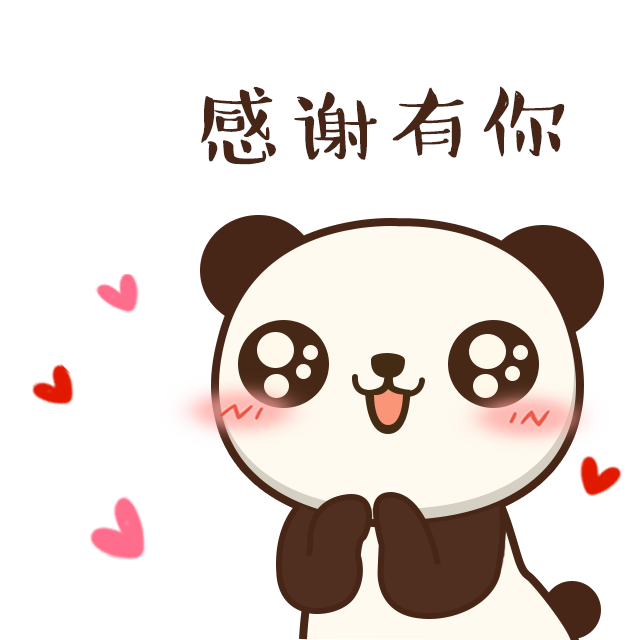 02：Add Your Title Here
it is a matter of the will, a quality of the imagination, a vigor of the emotions; it is the freshness of the deep springs of life.
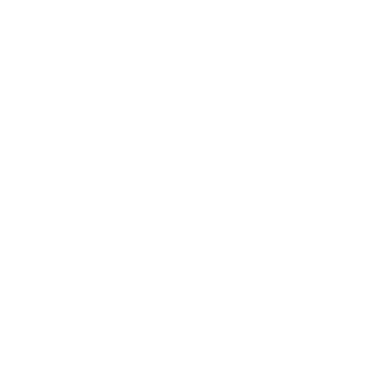 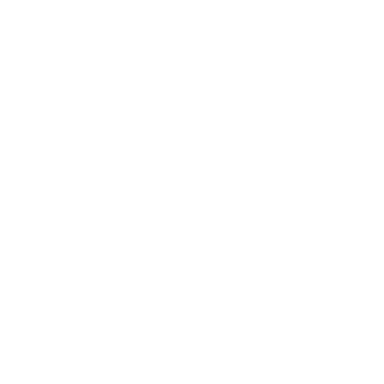 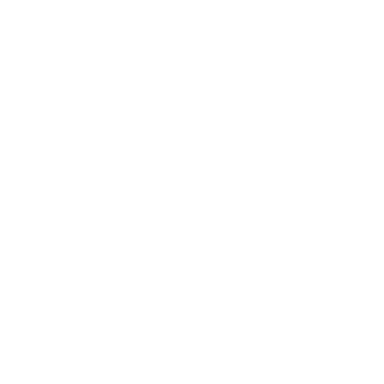 Youth is not a time of life; it is a state of mind; it is not a matter of rosy cheeks, red lips and supple knees;
Youth means a temperamental predominance of courage over timidity, of the appetite for adventure over the love of ease.
03：Add Your Title Here
So long as it receives messages of beauty, hope, courage and power from man;
The unfailing appetite for what’s next and the joy of the game of living.
3
1
Whether 60 or 16, there is in every human being’s heart the lure of wonders,
In the center of your heart and my heart, there is a wireless station;
4
2
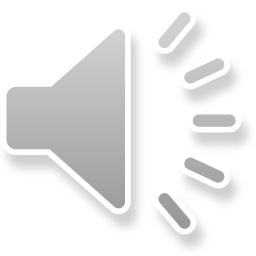 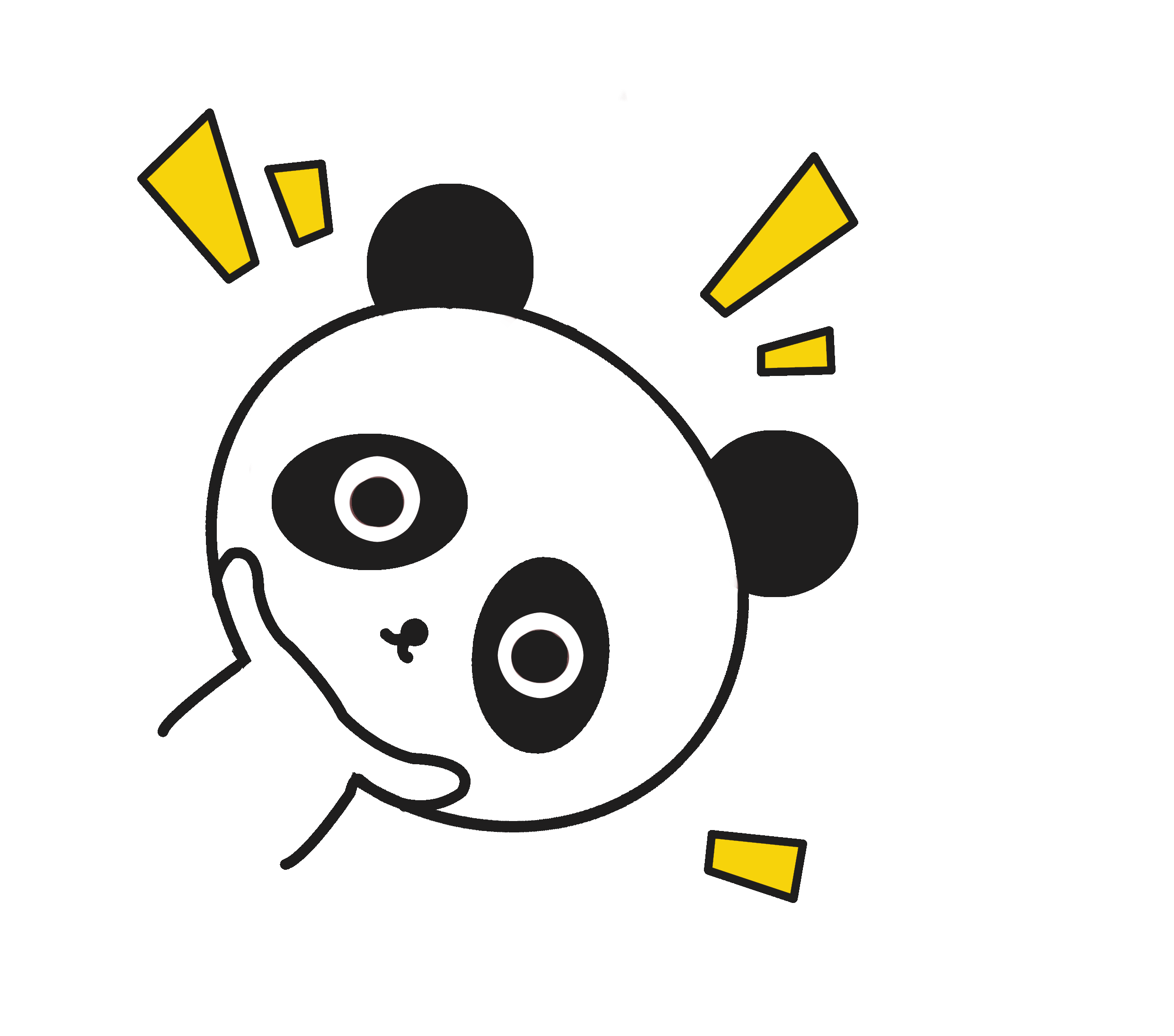 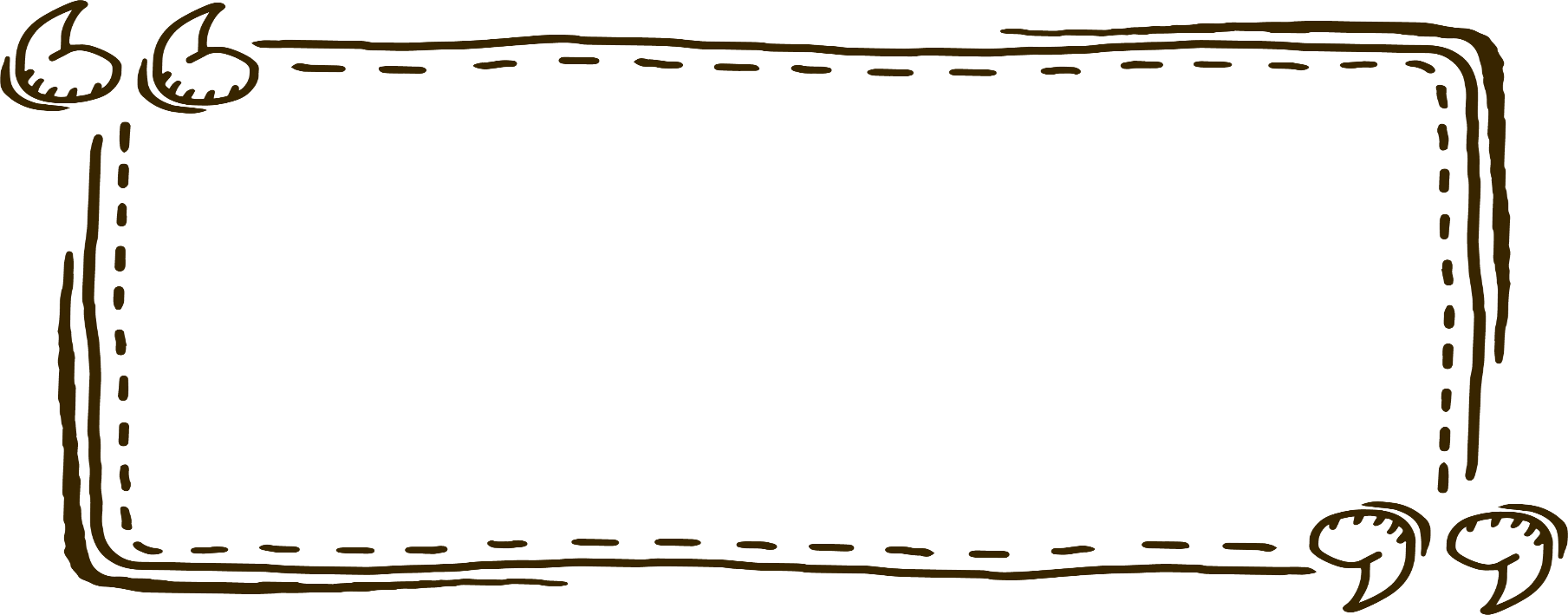 谢谢观看
汇报人：XXX  汇报时间：xxxx